Izradit ćemo posteru programu Canva
EE OTPAD

ELEKTRONIČKI I ELEKTROTEHNIČKI 
OTPAD
https://www.canva.com
Izaberite:    IZRADI DIZAJN
Izaberite:    Poster
Ponudit će se velik izbor postera
Izaberite:   SVE u redu pored       odabira POSTER ZA ŠKOLU
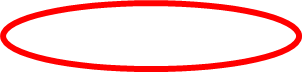 Otvorit će se:
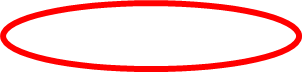 Treba odabrati željeni dizajn plakata, tj.
željeni predložak.
Izaberite željeni predložak
Mogli smo izabrati i
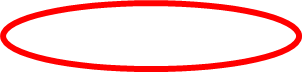 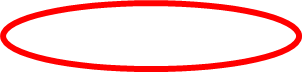 Želite li pomaknuti sliku
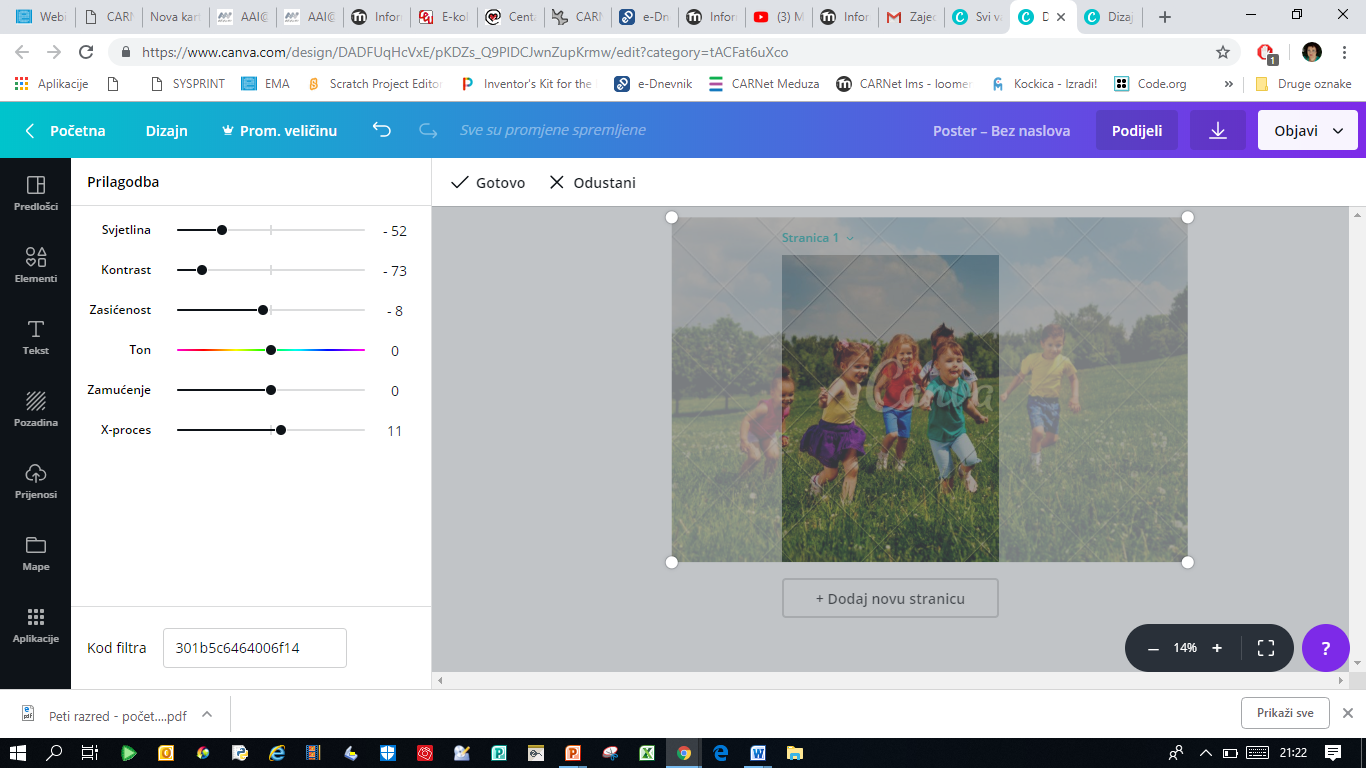 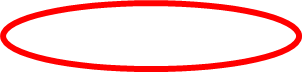 Odaberi TEXT
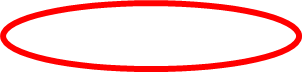 Odabirite izgled željenog teksta, odredite mu svaki puta i veličinu….Željeni tekst unosite u za to predviđenim okvirima, dio po dio….
Posteru dajte NASLOV
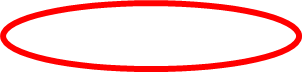 Npr.: ZBRINJAVAJMO EE OTPAD
Podijeli → učiteljica10@gmail.com
Dizajn → Izradi kopiju
SRETNO U IZRADI 
VAŠEG 
PRVOG PLAKATA!